Finding and Evaluation Information

Hugh Davis

COMP1205
The Scholarly Trail
They cite a  source which 
will be “referenced” at 
the end of the paper
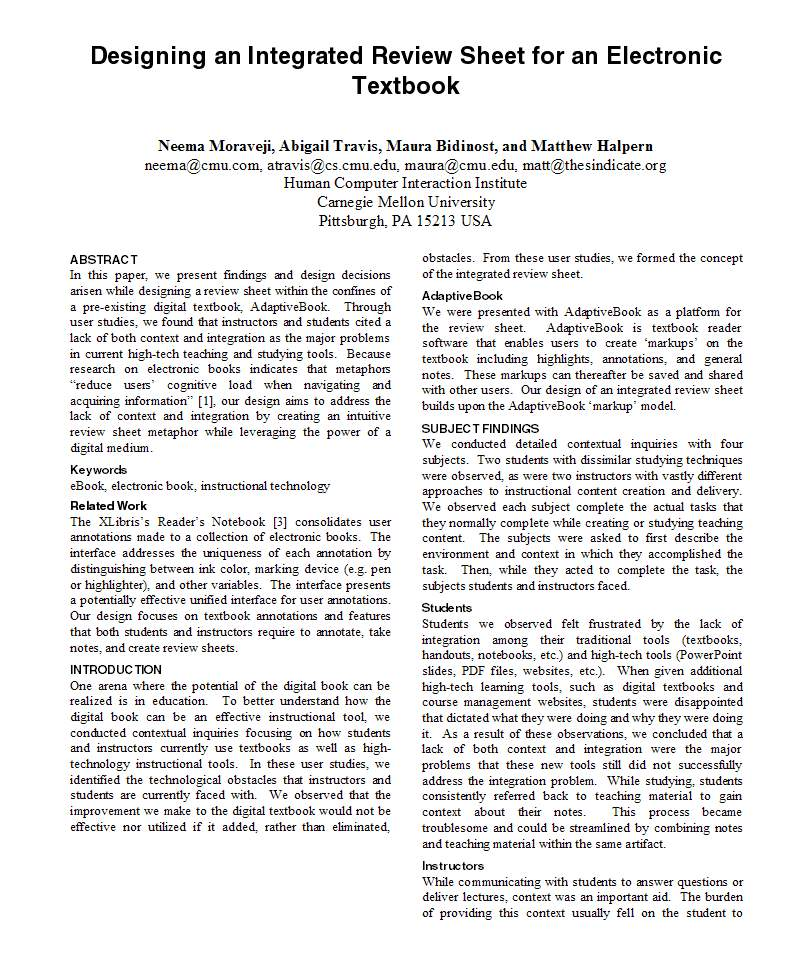 The Blue bubbles are all “Citations”
This person said this
This person has done this
And this person said this
And this person has done this
“
And this 
is my summary of this person’s work
”
And this quote came from here
What would make a good source?
A Facebook Page?
Someone’s Blog?
A company website?
A Newspaper Article?
A magazine?
A trade journal?
A talk presented at a conference?
A wikipedia page?
An open source pre-print journal paper?
A scholarly journal paper?
A book?
Why? What makes one source better than another?
We need sources to be
Authoritative
We must believe that the information is reliable and true 
(and preferably written by the person who is the authority and not someone quoting them)


Findable
Your reader must be able to follow your reference to find the article or book in their library or on-line.
The thing they find must not have changed since you referenced it.
Where do we find sources of information
We may find useful references in articles and blogs that we have stumbled across by good fortune

More often we must conduct a search
Google
Google Scholar
Wikipedia (but only to follow up the references they have found)
The Library
The Library Search Planner
This will be introduced in your activities this week
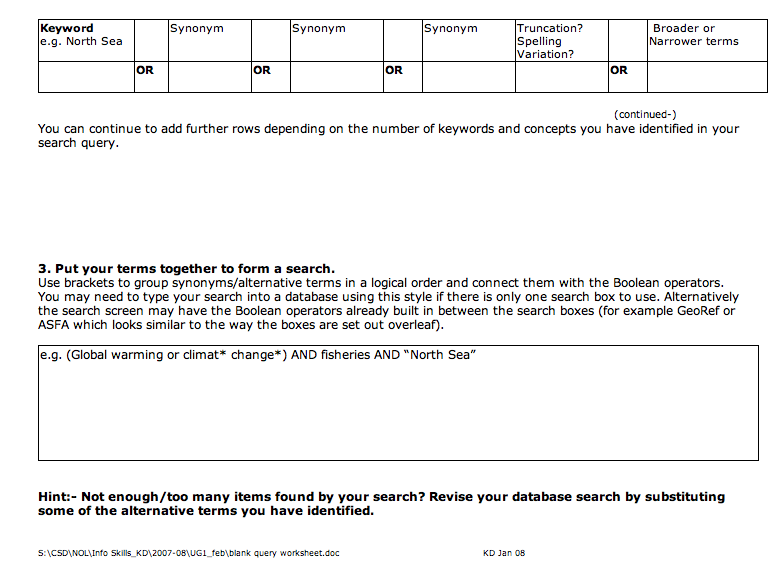 Google Scholar
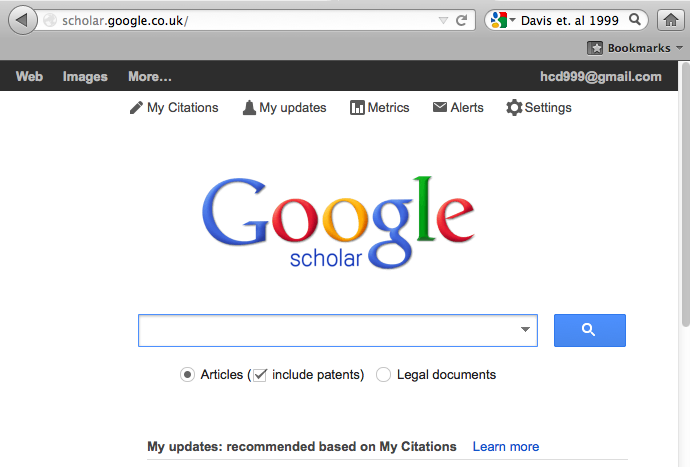 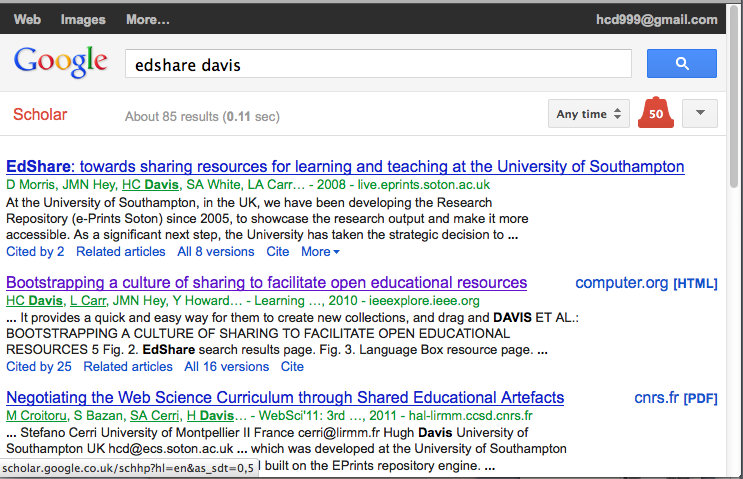 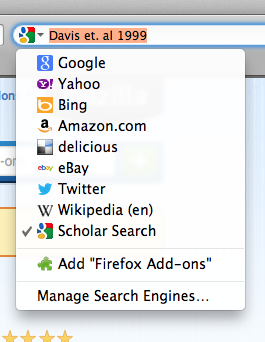 The Library
Slides from Fiona Nichols larger presentation
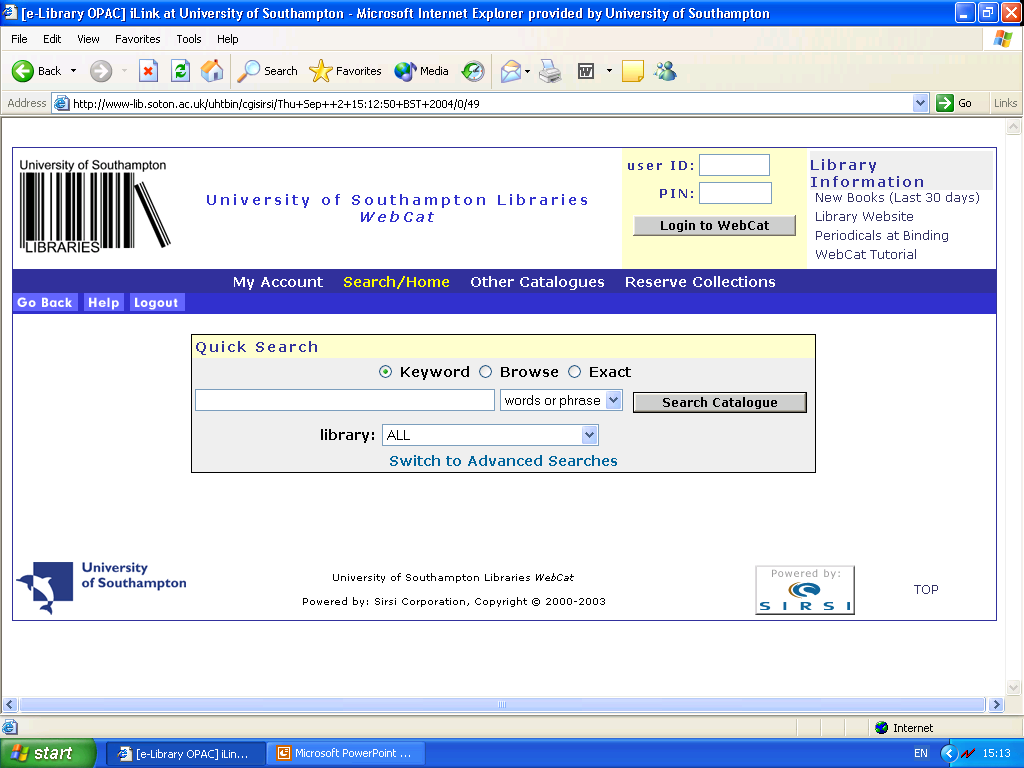 Tutorial link here
Login  with your University ID and Library PIN (ask at the loans or a enquiry desk if you don’t have one) here for access to a number of very important features
You can type in some keywords
And get some results …
If all copies of a book are on loan use the Place Hold button to Reserve it.

This button also allows a book from another site to be transferred to Hartley
This book is at the Hartley Library. Call number (TK 7872.16GON) helps you find it on the shelf
We can even find out what’s shelved nearby …
Evaluating the Sources you find
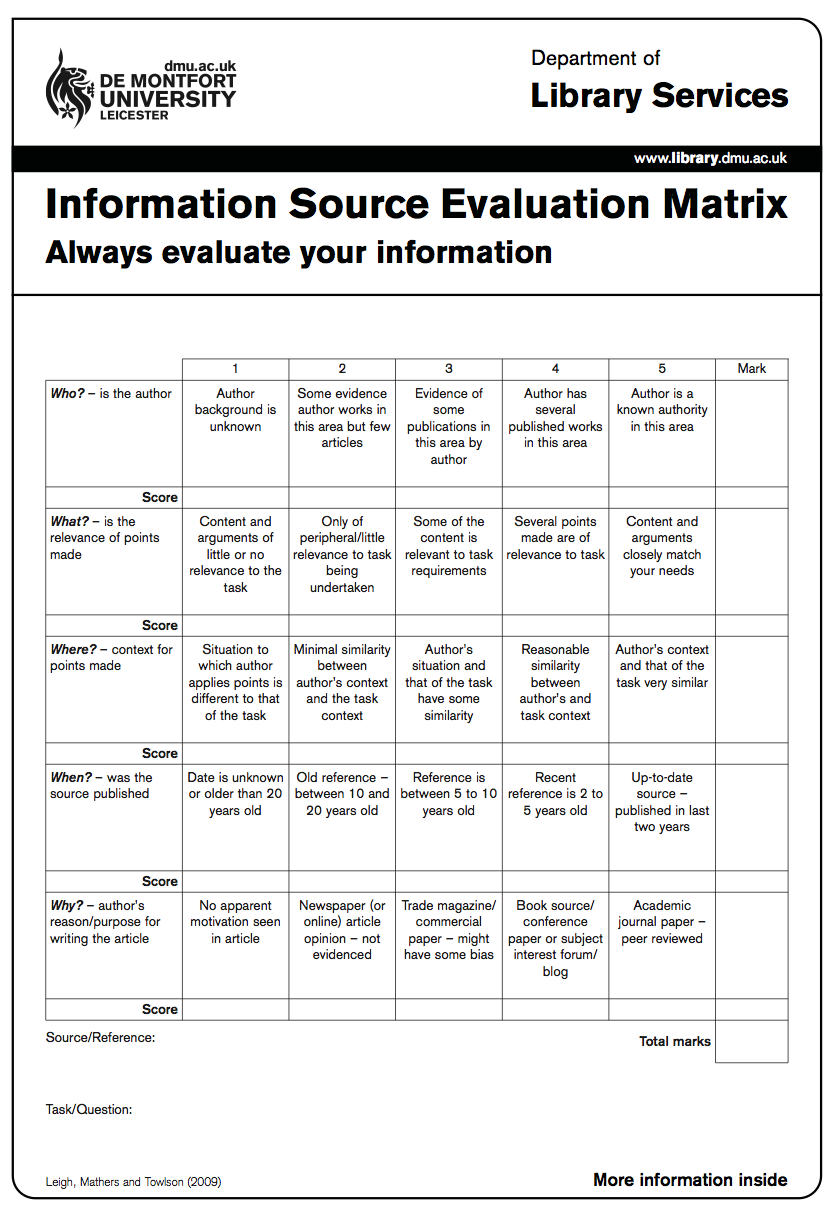 Who is the author
What is the relevance of the points made?
Is the context correct?
When was the source published?
What was the publication medium?
How to find the sources on-line
If you found  a reference to an article in a journal, you can go to TDNET (in the Library) and find out if we are subscribed for access to that journal
If we are subscribed then you can go straight to the publishers sight and download the article.
Two important publishers/on-line libraries that you can access using a UoS IP are the ACM Digital Library and the IEEE Xplore
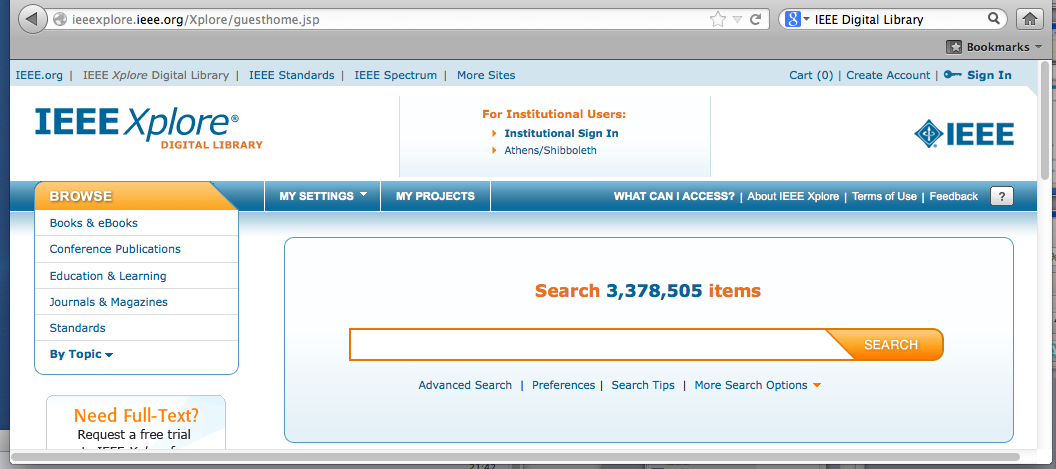 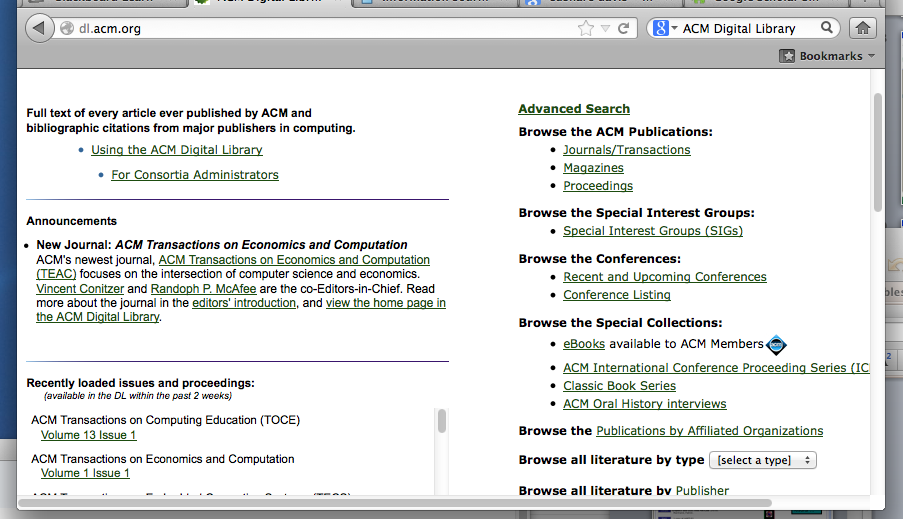